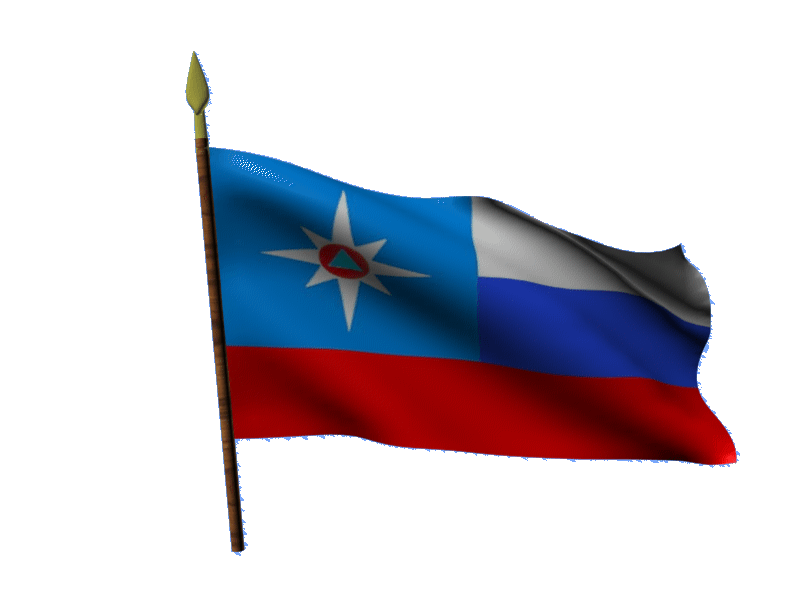 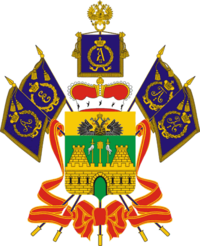 МОДЕЛЬ 
РАЗВИТИЯ ОБСТАНОВКИ В СООТВЕТСТВИИ С НЕБЛАГОПРИЯТНЫМ ПРОГНОЗОМ 
НА ТЕРРИТОРИИ КРАСНОДАРСКОГО КРАЯ
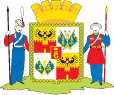 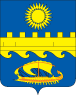 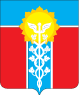 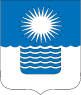 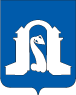 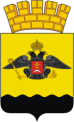 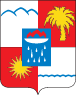 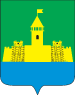 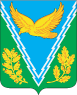 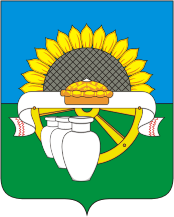 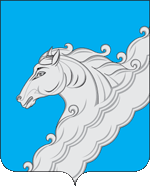 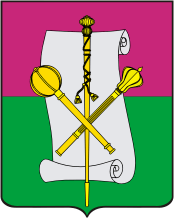 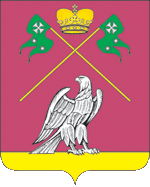 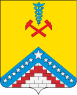 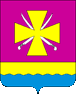 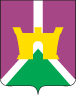 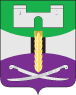 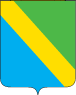 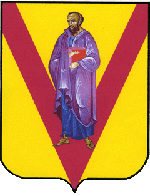 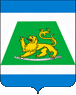 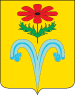 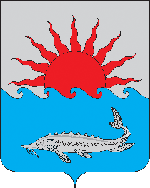 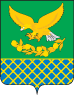 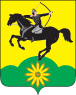 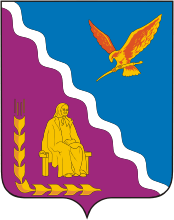 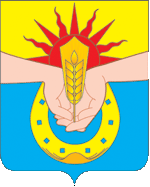 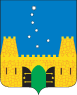 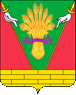 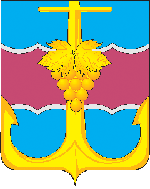 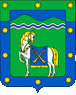 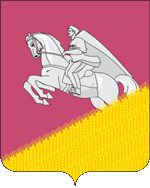 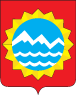 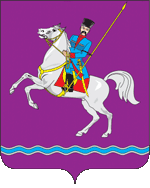 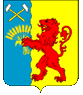 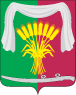 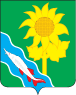 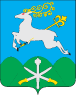 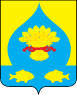 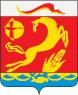 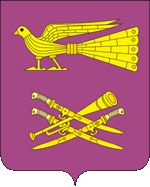 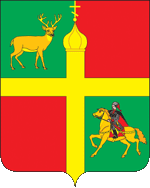 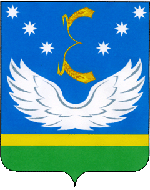 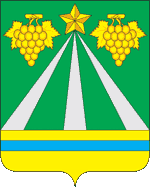 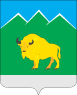 ПРОГНОЗ ВЫПАДЕНИЯ ОСАДКОВ НА ТЕРРИТОРИИ КРАСНОДАРСКОГО КРАЯ
(09.07.2019 г.)
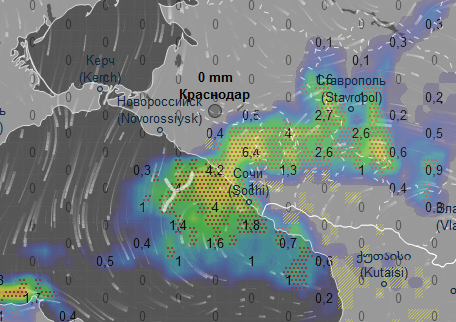 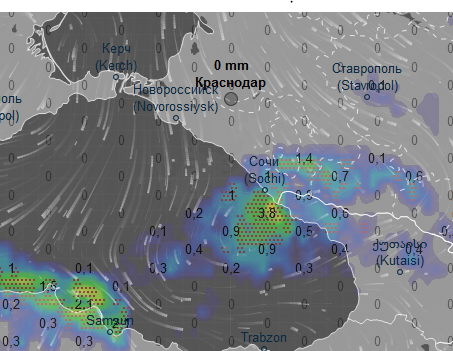 06:00
12:00
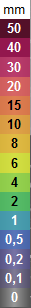 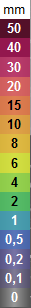 18:00
24:00
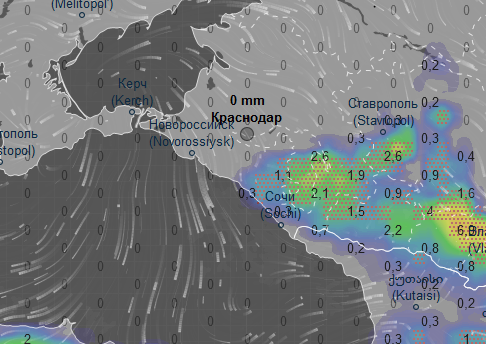 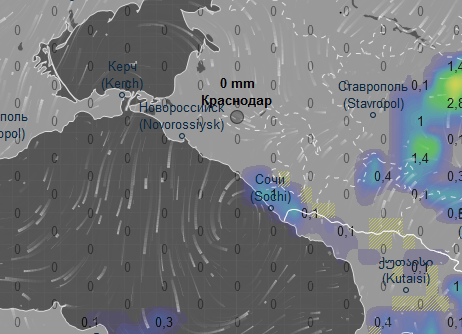 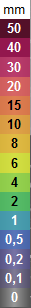 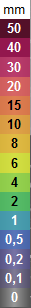 ИНФОРМАЦИОННЫЕ МАТЕРИАЛЫ ПО ОСАДКАМ И ПОРЫВАМ ВЕТРА НА ТЕРРИТОРИИ
КРАСНОДАРСКОГО КРАЯ (РИСК НАРУШЕНИЯ ЭЛЕКТРОСНАБЖЕНИЯ НА 09.07.2019 г.)
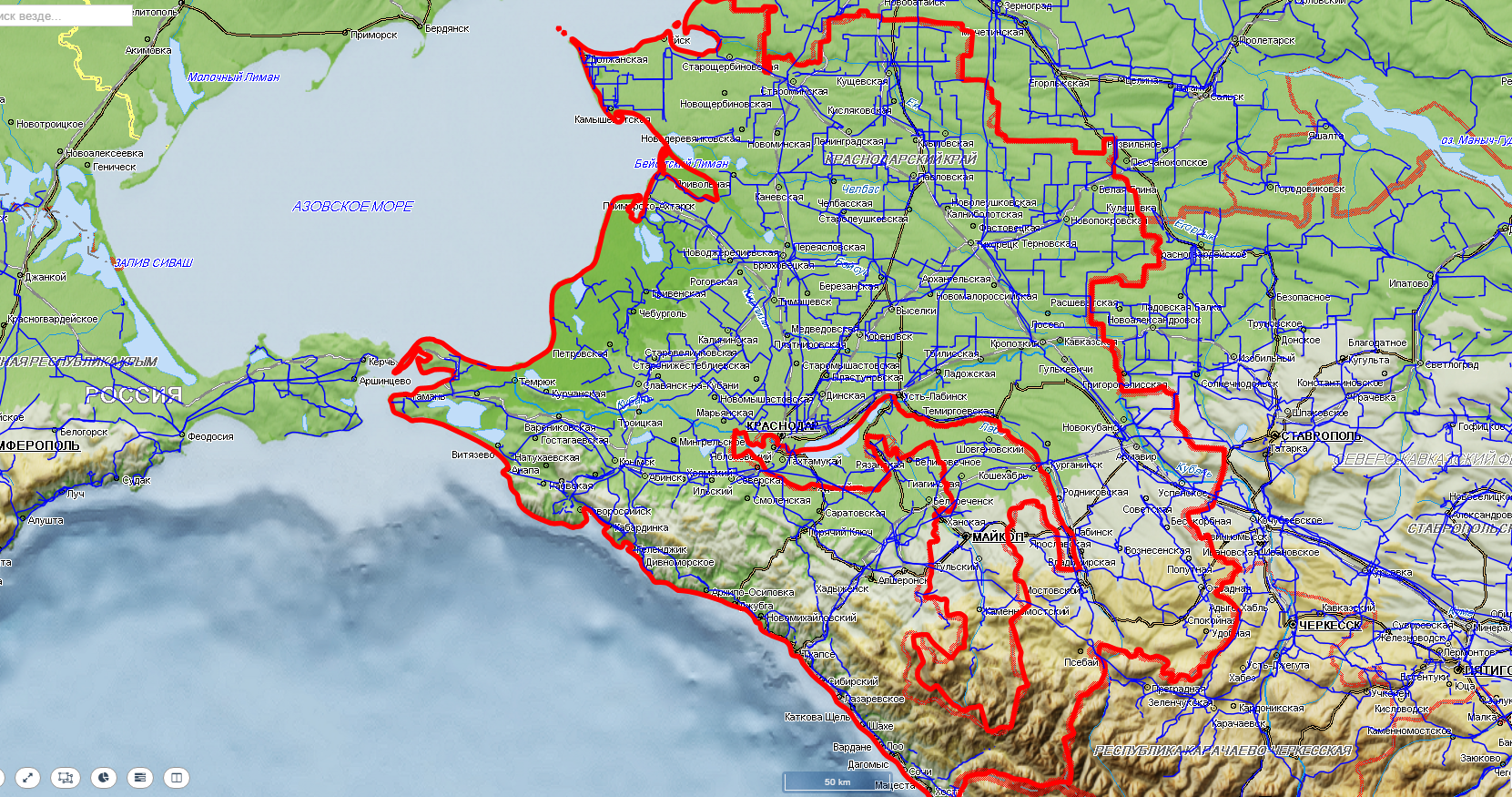 Щербиновский р-н
Кущевский р-н
5
2
12
13
Староминский р-н
Ейский р-н
2590/20
720/9
3
12
Крыловский р-н
12
3
1
11
1012/8
1867/24
684/8
Ленинградский р-н
Каневской р-н
1
13
Павловский р-н
Приморско-Ахтарский р-н
Белоглинский р-н
1
14
1
Новопокровский р-н
12
173/16
1
13
311/26
13
1
4
12
198/13
282/12
Тихорецкий р-н
Брюховецкий р-н
11483/15
367/18
1
12
1
17
Выселковский р-н
1
15
628/12
Калининский 
р-н
1958/12
Кавказский р-н
Кореновский р-н
1
Тимашевский 
р-н
Славянский р-н
13
0
312/15
12
1
16
13
2
13
1
961/17
Тбилисский р-н
296/14
10
0
206/9
316/34
2066/29
Тюмрюкский р-н
Гулькевичский р-н
Красноармейский р-н
Динской р-н
5
10
Усть-Лабинский р-н
269/11
0
12
12
2
0
9
Новокубанский р-н
1
14
265/19
583/17
132/16
0
529/24
11
254/19
Краснодар
Крымский р-н
Анапский р-н
Курганинский 
р-н
9
5
1
0
10
10
120/13
МО Армавир
Абинский р-н
0
10
11
Белореченский р-н
Успенский р-н
0
296/20
396/12
741/19
2
10
11
0
281/24
0
МО г.Новороссийск
14
Горячий Ключ
Северский р-н
50%
380/17
1
7
347/18
1
1
13
110/12
12
206/11
29%
Лабинский р-н
136/21
МО г. Геленджик
280/5
463/9
Условные обозначения
2
1
9
8
- прогноз нарушения ЛЭП
Апшеронский р-н
Отрадненский р-н
487/10
282/19
7
8
1
13
Туапсинский р-н
33%
- линии электропередач 110 кВт
6
20
158/12
260/75
- количество осадков в мм за 24 ч
Мостовский р-н
20
389/65
7
7
- порывы ветра
15
60%
- протяженность ЛЭП/ТП (шт.)
279/14
321/20
Сочи
- кол-во домов /населения
6
23
1599/10330
6357/19
- износ электроэнергетических систем
60%
50%
- муниципальное образование
Славянский
ПРОГНОЗ МЕТЕООБСТАНОВКИ НА ТЕРРИТОРИИ 
МО ОТРАДНЕНСКИЙ РАЙОН КРАСНОДАРСКОГО КРАЯ
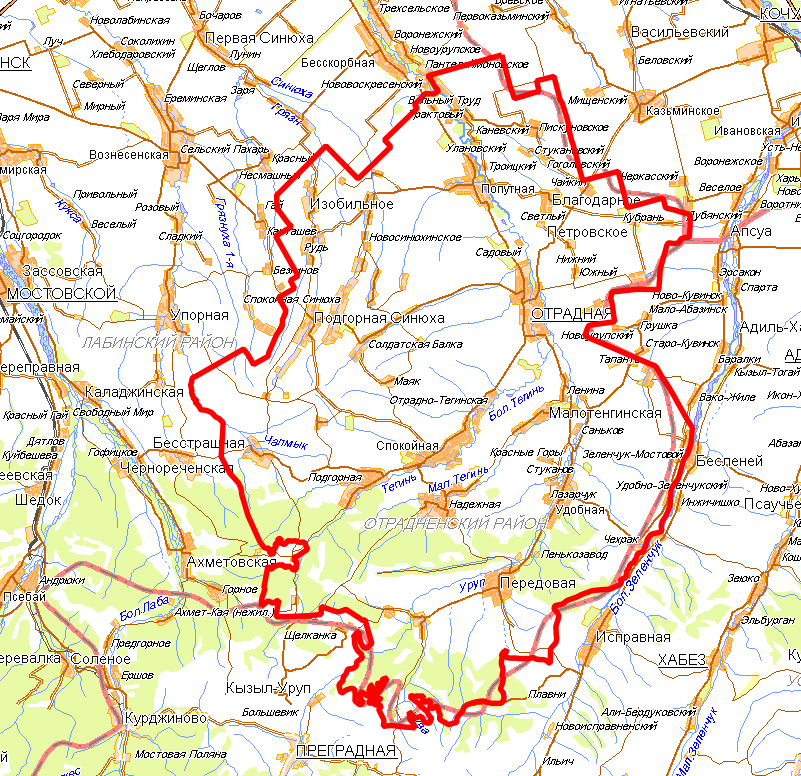 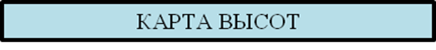 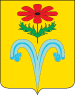 ОТРАДНЕНСКИЙ РАЙОН
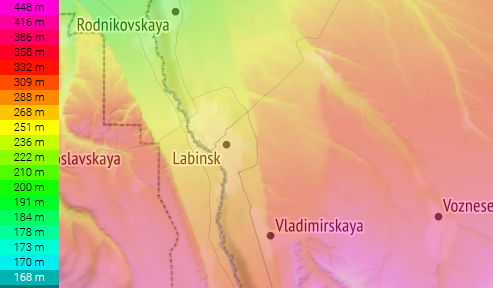 р. Уруп
Протяженность – 231 км.
Характер дна – песчаное, глинистое. 
Скорость течения – 1,3– 1,5 м/с.
Ширина – 400м. 
Глубина – 6 м. 
Период ледостава: январь.
Критический уровень – 5,7 м.
Уровень паводка – 6,0 м.
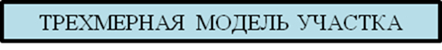 Справочная информация
Населенных пунктов – 57 шт;
количество домов – 24438 шт., 
население – 645000 человека, 
СЗО – 217, 
ПОО - 0.
МОДЕЛЬ РАЗВИТИЯ ОБСТАНОВКИ
Угроза подтопления в ст. Передовая МО Отрадненский район Краснодарского края
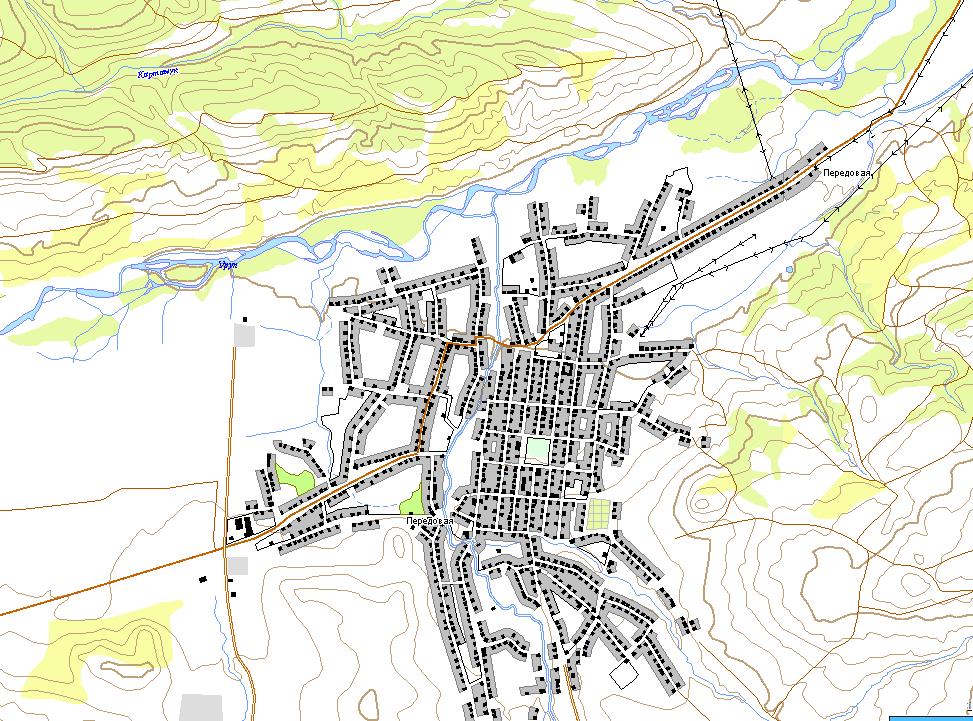 р. Уруп

Наблюдение ведется визуально
Координаты
44,111057
41,37436
АГК № 97
НЯ – 626.43 БСВ
ОЯ – 626.73 БСВ
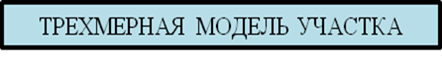 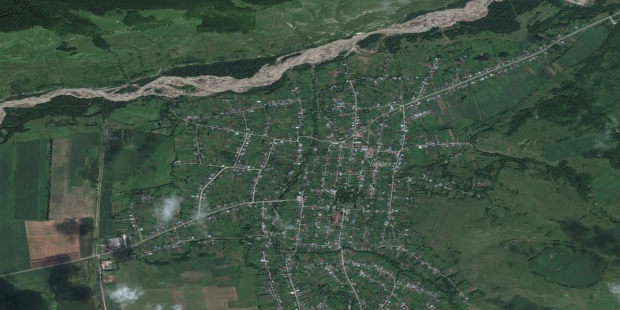 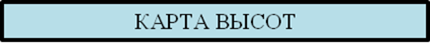 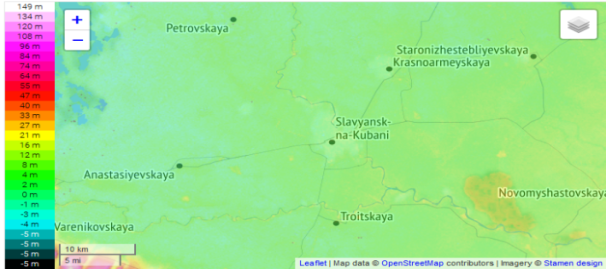 ст	. Передовая
УСЛОВНЫЕ ОБОЗНАЧЕНИЯ
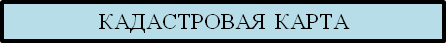 При наихудшем сценарии в зону подтопления попадает:
Справочная информация
Реки

Автомобильные дороги

Автомобильный мост

Железнодорожный мост

Разлив  при критическом уровне воды

Населенный пункт

Гидропосты КЦГМС

Гидропосты СЦГМС «ЧАМ»

АГК ТЦМП
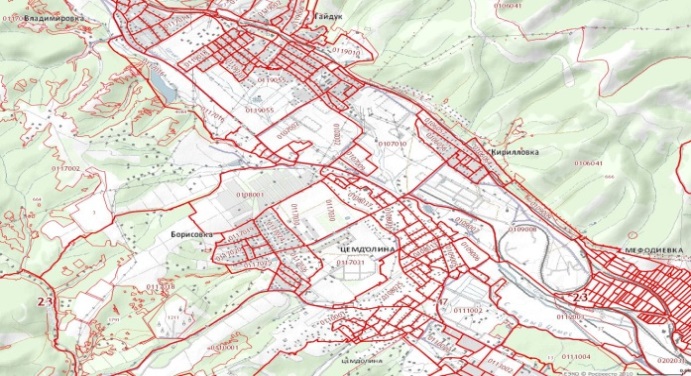 Реки

165 982домов, 475 чел.;
2 км. автомобильных дорог;
5 автомобильный мост;
0 железнодорожный мост.
В ст. Передовая проживает 3982 чел., 1722 домов, 2 СЗО, 0 ПОО.
     Для размещения пострадавших предусмотрено 23 ПВР вместимостью 6514 чел.
ПРОГНОЗ МЕТЕООБСТАНОВКИ НА ТЕРРИТОРИИ 
МО МОСТОВСКИЙ РАЙОН КРАСНОДАРСКОГО КРАЯ
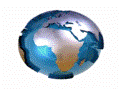 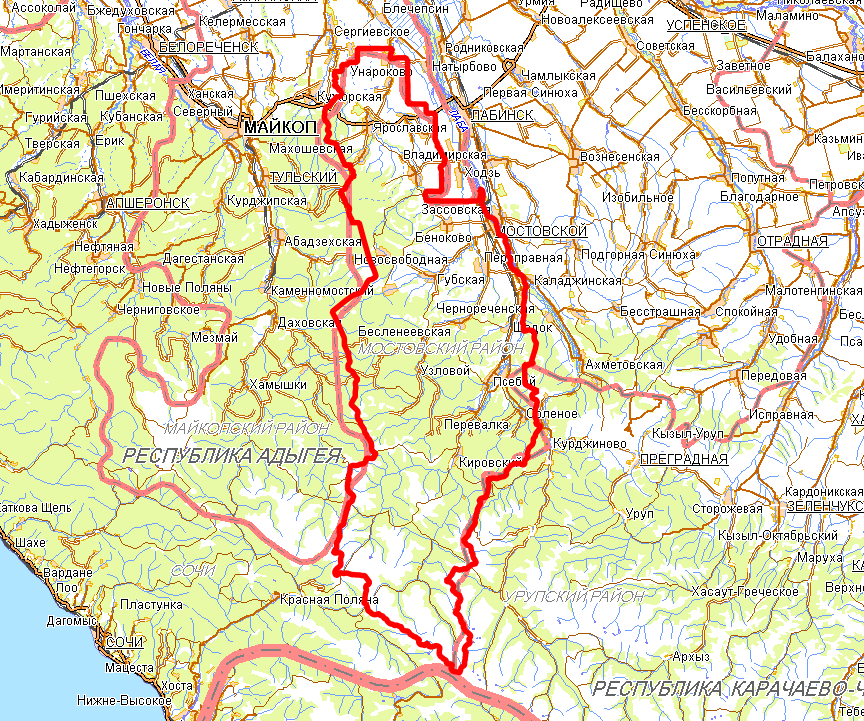 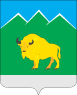 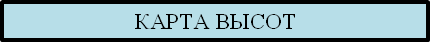 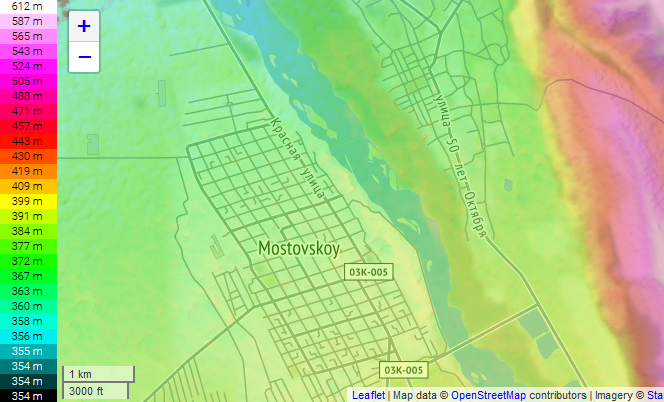 р. Лаба
Протяженность – 9 км.
Характер дна –  каменистое
Скорость течения м/с – 2-5
Ширина –  10 -30 м
Глубина –  6 м
Период ледостава: январь
Критический уровень – 3,8 м.
Уровень паводка – 4 м.
Мостовской
Трехмерная модель участка
Справочная информация
Населенных пунктов – 39 шт;
количество домов - 24752 шт., 
население 71595 человека, 
СЗО - 153, 
ПОО -1
МОДЕЛЬ РАЗВИТИЯ ОБСТАНОВКИ
Угроза подтопления в ст. Бесленеевская МО Мостовского район Краснодарского края
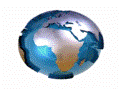 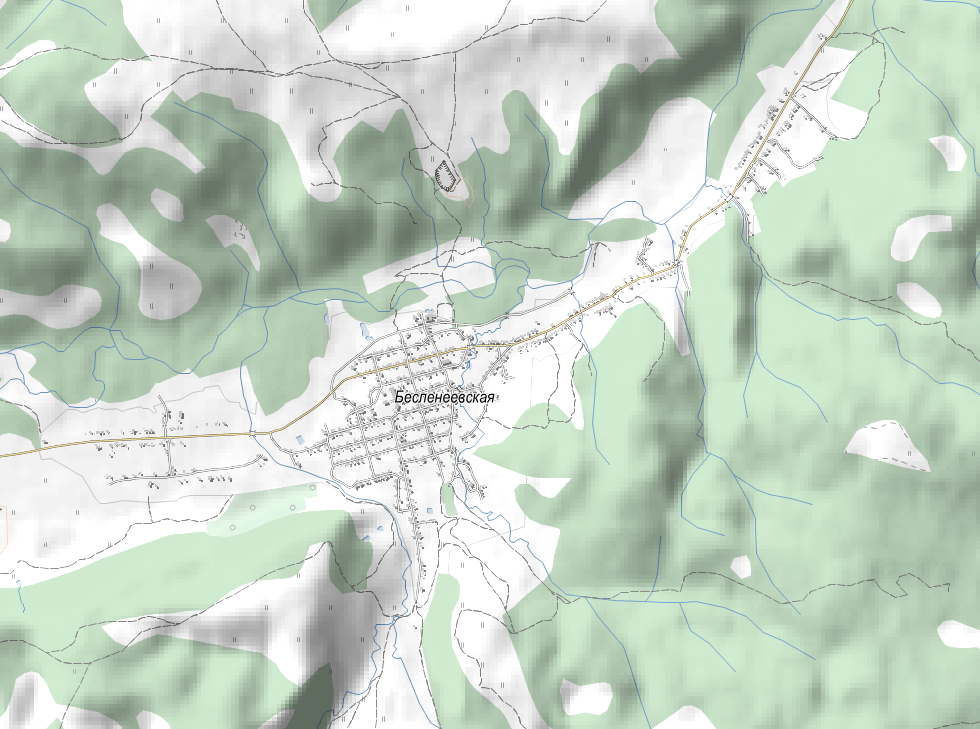 Координаты
44,05234
40,74578
АГК № 139
НЯ – 525.56 БСВ
ОЯ – 526.06 БСВ
р. Ходзь 
Наблюдение ведется визуально
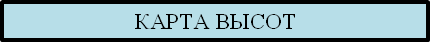 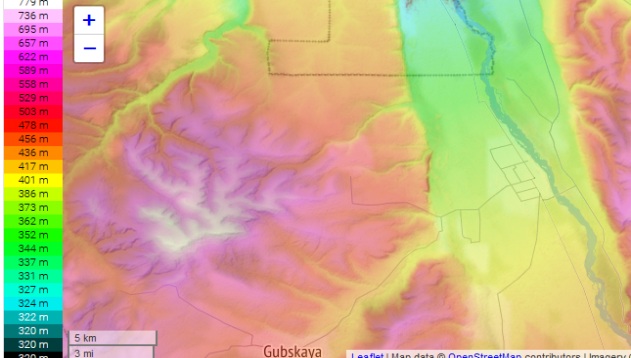 ст. Бесленеевская
УСЛОВНЫЕ ОБОЗНАЧЕНИЯ
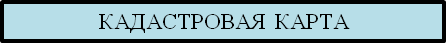 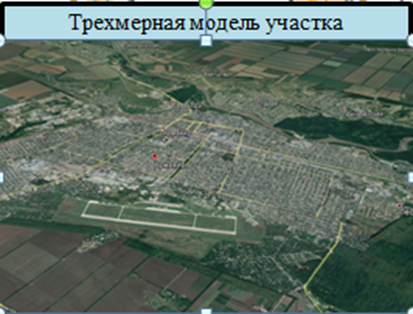 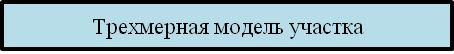 При наихудшем сценарии в зону подтопления попадает:
Справочная информация
Реки

Автомобильные дороги

Автомобильный мост

Железнодорожный мост

Разлив  при критическом уровне воды

Населенный пункт

Гидропосты КЦГМС

Гидропосты СЦГМС «ЧАМ»

АГК ТЦМП
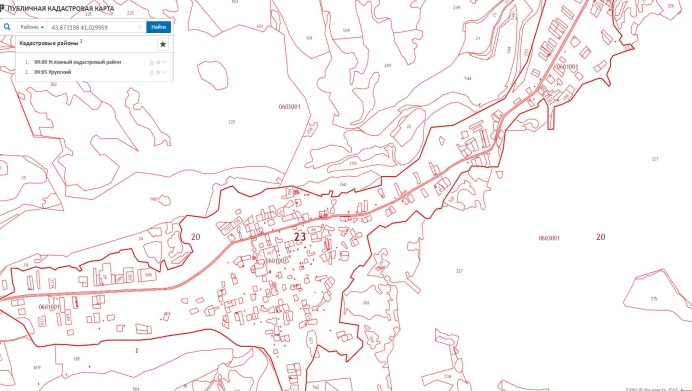 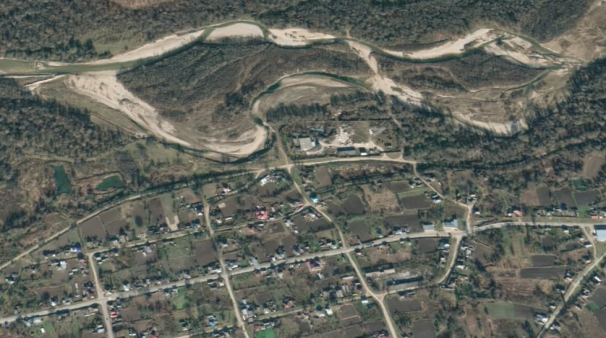 Реки

421 дом, 829 чел.;
1,6 км. автомобильных дорог;
1 автомобильный мост;
0 железнодорожный мост.
В ст. Бесленеевская проживает 1410 чел., 662 домов, 6 СЗО, 0 ПОО.
ПРОГНОЗ МЕТЕООБСТАНОВКИ НА ТЕРРИТОРИИ 
МО УСПЕНСКИЙ РАЙОН КРАСНОДАРСКОГО КРАЯ
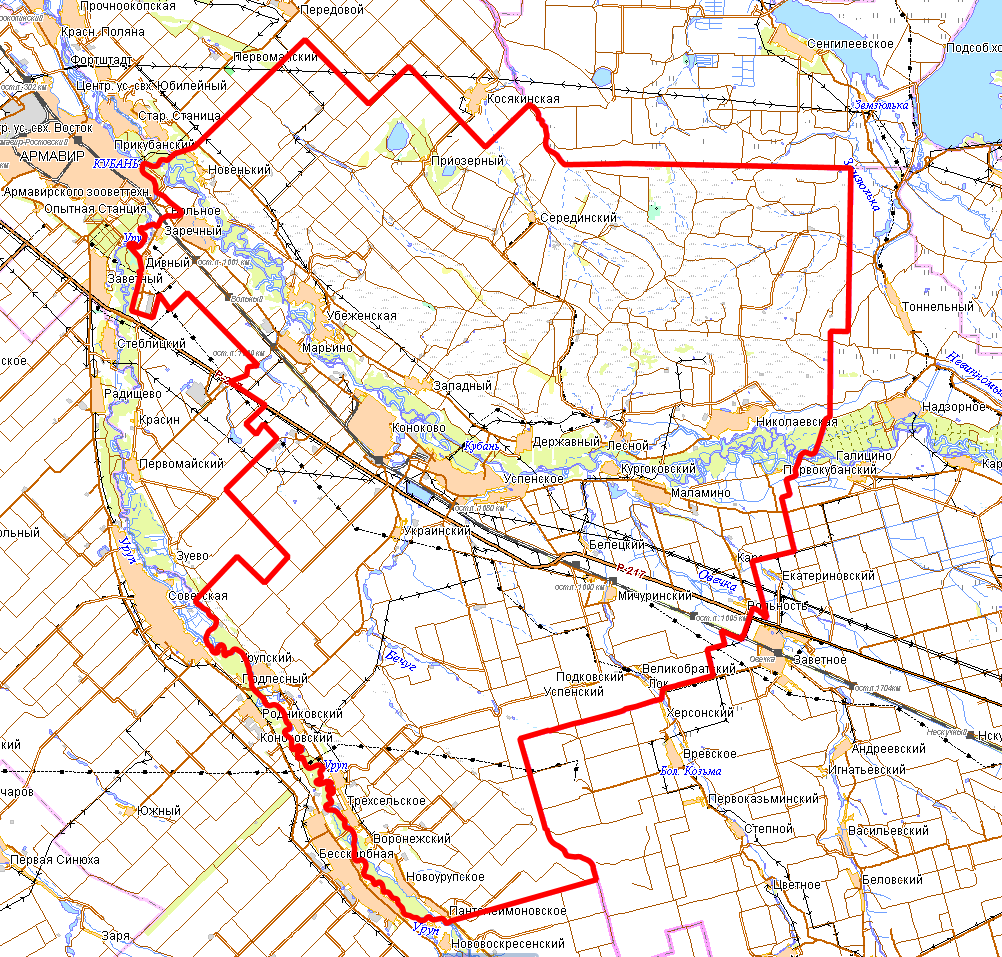 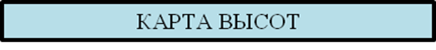 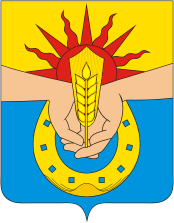 Успенский район
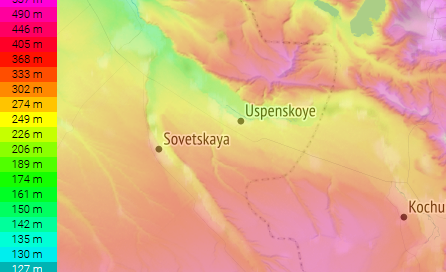 р. Кубань
Протяженность – 662 км.
Характер дна – песчаный, песчано-глинистый. 
Скорость течения – 0,92 – 1,17 м/с.
Ширина – 20 - 200 м. 
Глубина – 10 м. 
Период ледостава: январь.
Критический уровень – 4,75 м.
Уровень паводка – 5,5 м.
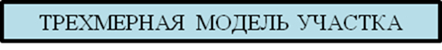 Справочная информация
Населенных пунктов – 64 шт;
количество домов – 35496 шт., 
население – 125876 человека, 
СЗО - 160, 
ПОО -19.
МОДЕЛЬ РАЗВИТИЯ ОБСТАНОВКИ
Угроза подтопления в х. Державный МО Успенского района
 Краснодарского края
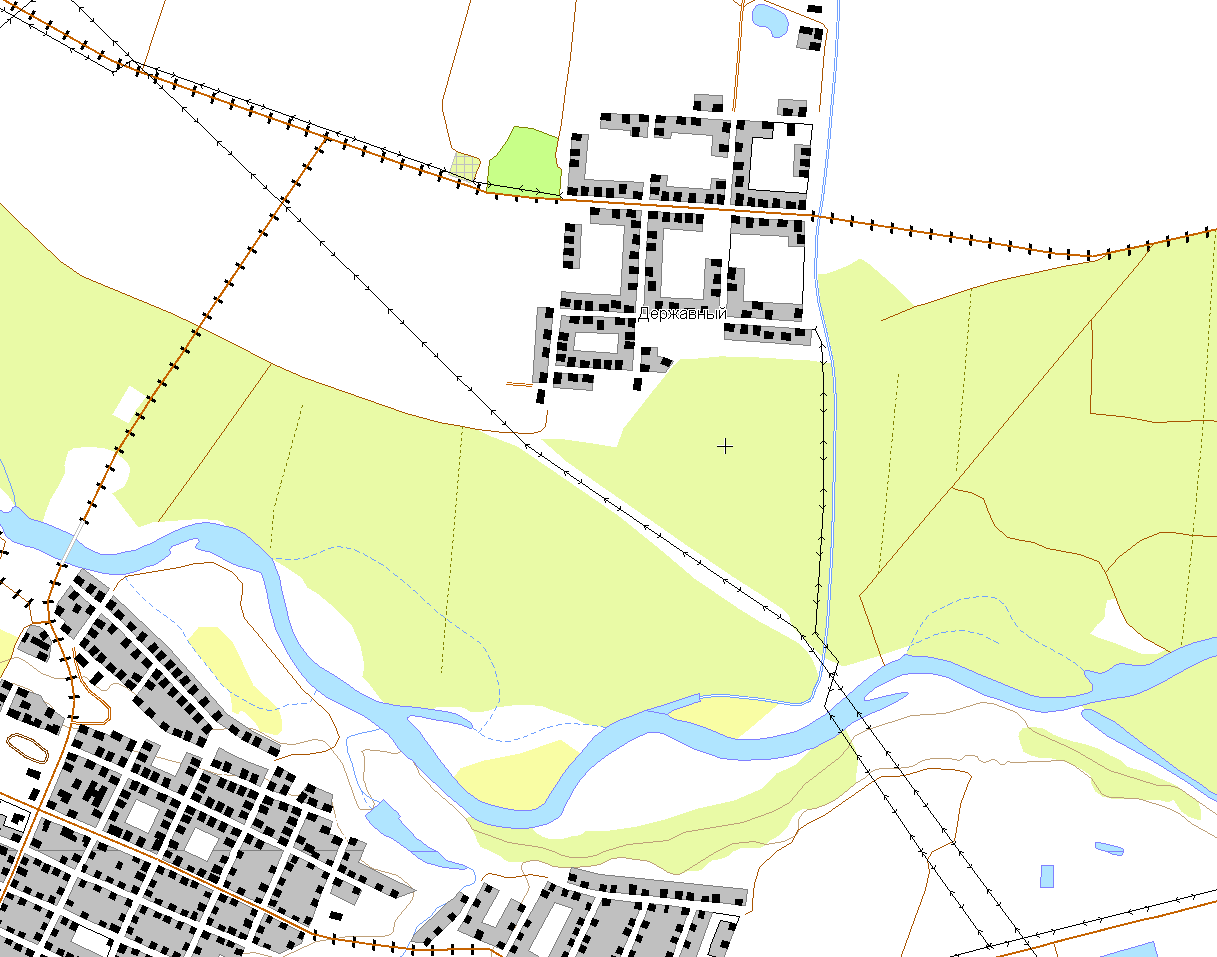 х. Державный
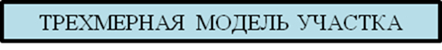 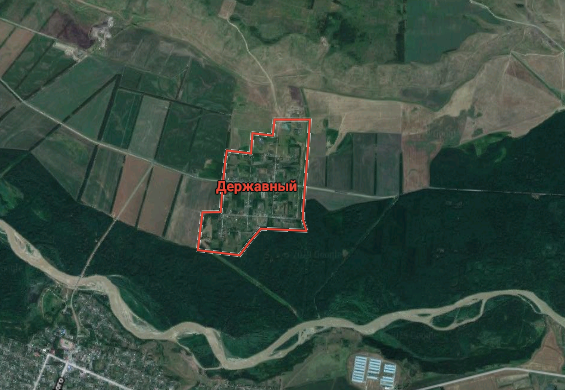 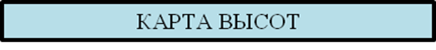 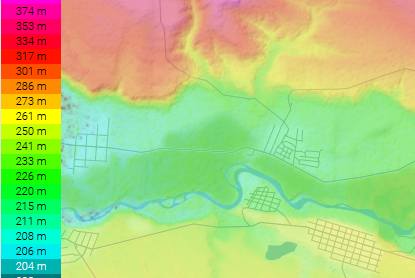 р. Кубань
За водным объектом ведется визуальное наблюдение.
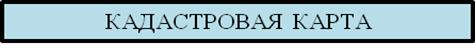 УСЛОВНЫЕ ОБОЗНАЧЕНИЯ
При наихудшем сценарии в зону подтопления попадает:
Справочная информация
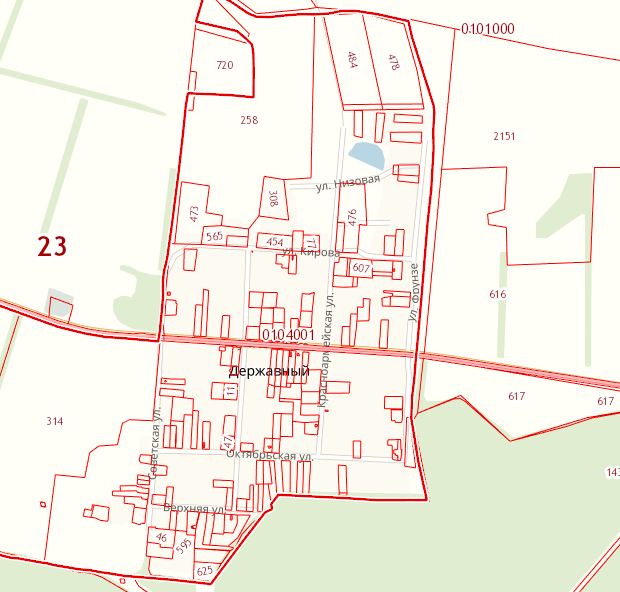 Реки

Автомобильные дороги

Автомобильный мост

Железнодорожный мост

Разлив  при критическом уровне воды

Населенный пункт
Реки
34 домов, 74 чел.;
1 участок автомобильной дороги.
В х. Державный проживает 367 чел., 134 дома, 4 СЗО, 0 ПОО.
ПРОГНОЗ МЕТЕООБСТАНОВКИ НА ТЕРРИТОРИИ 
МО УСПЕНСКИЙ РАЙОН КРАСНОДАРСКОГО КРАЯ
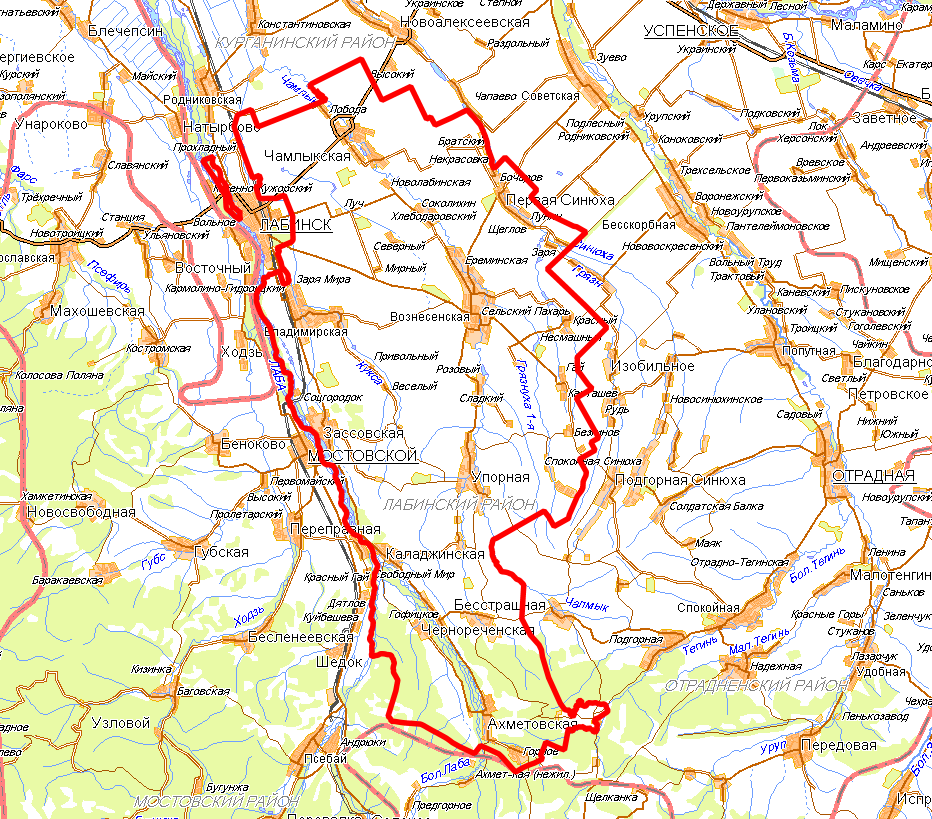 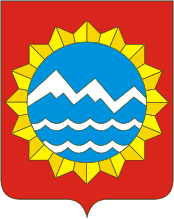 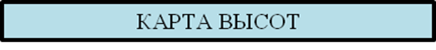 Лабинский район
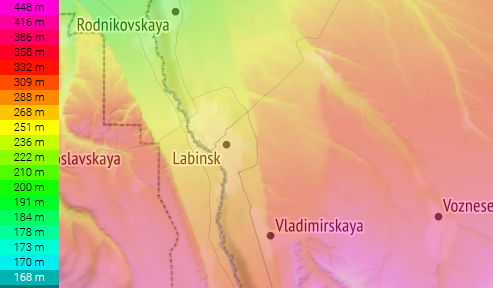 р. Лаба
Протяженность – 214 км.
Характер дна – песчаное, глинистое. 
Скорость течения – 1,0 – 1,5 м/с.
Ширина – 100 м. 
Глубина – 10 м. 
Период ледостава: январь.
Критический уровень – 5,7 м.
Уровень паводка – 6,0 м.
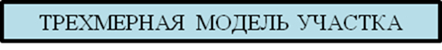 Справочная информация
Населенных пунктов – 41 шт.;
количество домов – 39741 шт., 
население – 104430 человек, 
СЗО – 153, 
ПОО - 3.
МОДЕЛЬ РАЗВИТИЯ ОБСТАНОВКИ
Угроза подтопления в г. Лабинск МО Лабинский район Краснодарского края
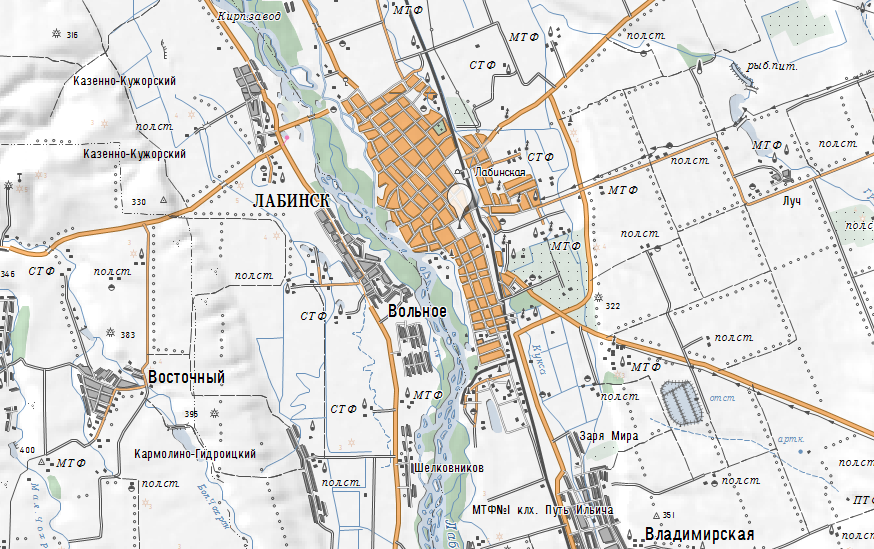 р. Лаба

Ведется визуальное наблюдение
Координаты
40º67‘51.35
44º64‘02.77
АГК 
НЯ – 570 см
ОЯ – 600см
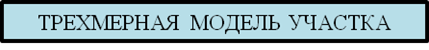 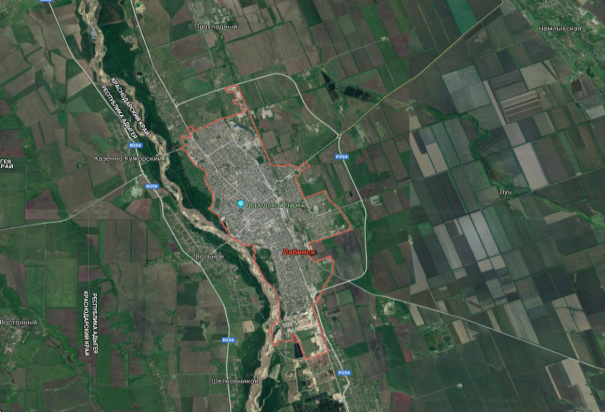 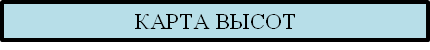 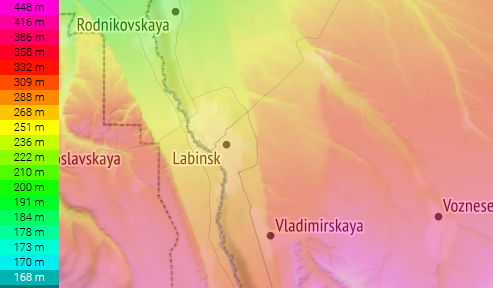 г. Лабинск
УСЛОВНЫЕ ОБОЗНАЧЕНИЯ
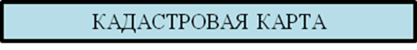 При наихудшем сценарии в зону подтопления попадает:
Справочная информация
Реки

Автомобильные дороги

Автомобильный мост

Железнодорожный мост

Разлив  при критическом уровне воды

Населенный пункт

Гидропосты КЦГМС

Гидропосты СЦГМС «ЧАМ»

АГК ТЦМП
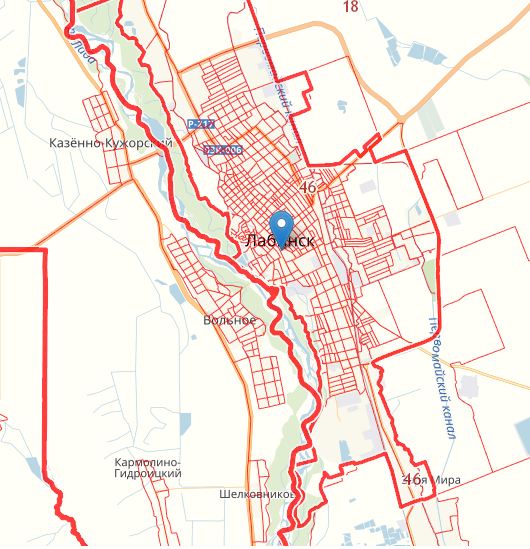 Реки

2500 домов, 6750 чел.;
10,2 км. автомобильных дорог;
1 автомобильный мост;
0 железнодорожный мост.
В г. Лабинск проживает 65250 чел., 24166 домов, 44 СЗО, 1 ПОО.
     Для размещения пострадавших предусмотрено 14 ПВР вместимостью 3600 чел.
ПРОГНОЗ МЕТЕООБСТАНОВКИ НА ТЕРРИТОРИИ 
МО ТБИЛИССКИЙ РАЙОН КРАСНОДАРСКОГО КРАЯ
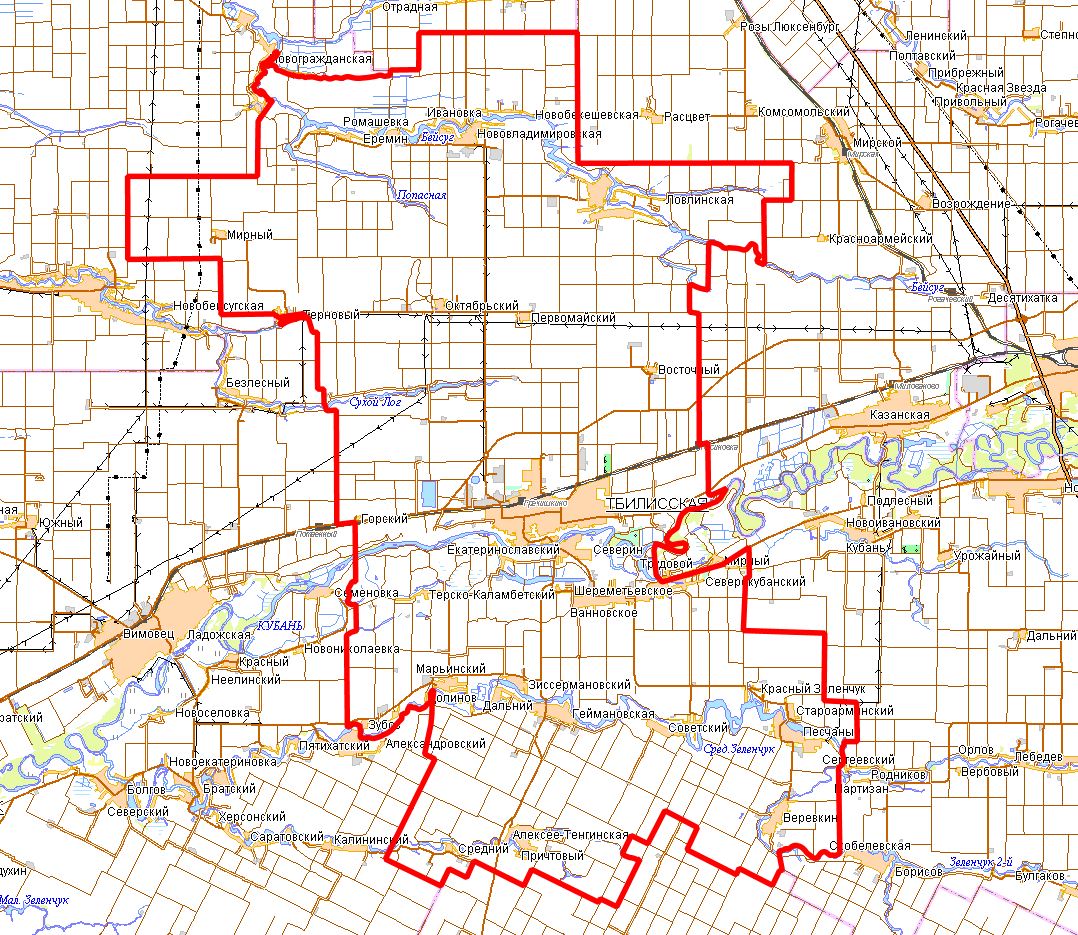 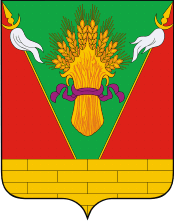 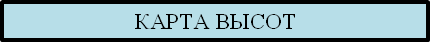 Тбилисский
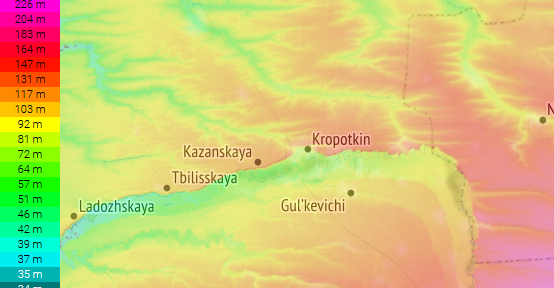 р. Кубань
Протяженность – 662 км.
Характер дна – песчаный, песчано-глинистый. 
Скорость течения – 0,92 – 1,17 м/с.
Ширина – 20 - 200 м. 
Глубина – 10 м. 
Период ледостава: январь.
Критический уровень – 4,75 м.
Уровень паводка – 5,5 м.
Справочная информация
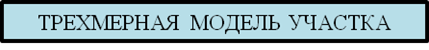 Населенных пунктов – 41 шт;
количество домов – 18041 шт., 
население 49576 человека, 
СЗО - 88, 
ПОО – 4.
МОДЕЛЬ РАЗВИТИЯ ОБСТАНОВКИ
Угроза подтопления в ст. Тбилисская МО Тбилисский район
 Краснодарского края
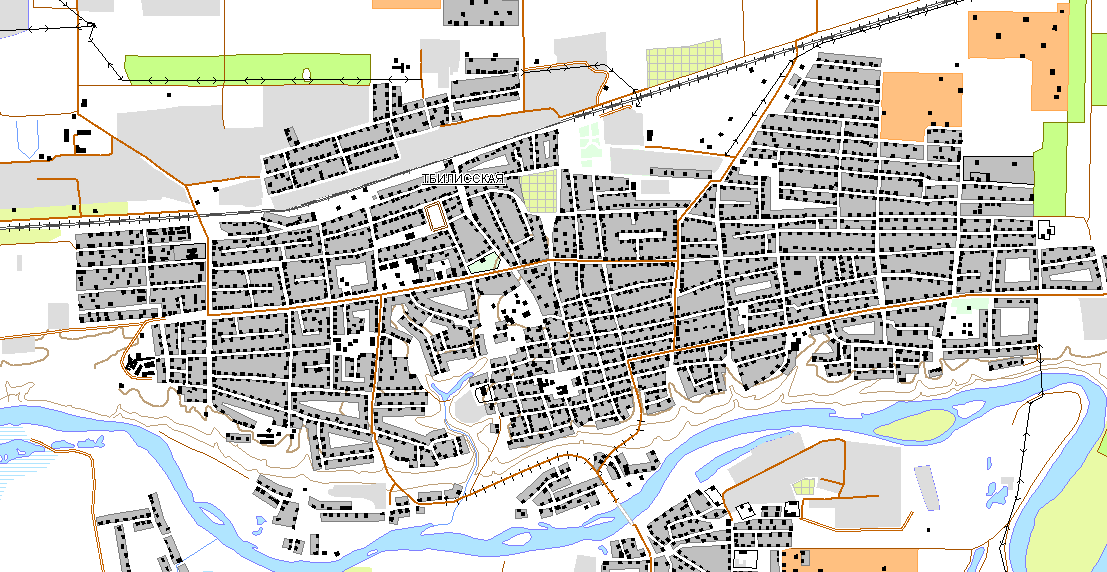 Координаты
45,034877
40,20349
АГК № 86
НЯ – 47,850 БСВ
ОЯ – 48,350 БСВ
ст. Тбилисская
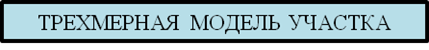 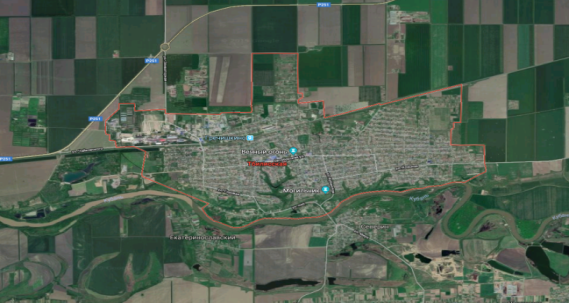 УСЛОВНЫЕ ОБОЗНАЧЕНИЯ
При наихудшем сценарии в зону подтопления попадает:
Справочная информация
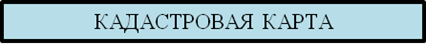 Реки

Автомобильные дороги

Автомобильный мост

Железнодорожный мост

Разлив  при критическом уровне воды

Населенный пункт

Гидропосты КЦГМС

Гидропосты СЦГМС «ЧАМ»

АГК ТЦМП
р. Кубань

НЯ – 47,850 БСВ
ОЯ – 48,350 БСВ
Реки
74 дома, 159 чел.;
4,09 км. автомобильных дорог;
1 автомобильный мост;
1 железнодорожный мост.
В ст. Тбилисская проживает 25310 чел., 9335 дома, 21 СЗО, 1 ПОО.
      Для размещения пострадавших предусмотрено 10 ПВР вместимостью 600 чел.
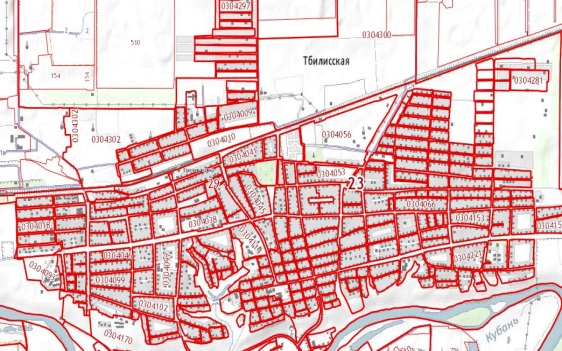 ПРОГНОЗ МЕТЕООБСТАНОВКИ НА ТЕРРИТОРИИ 
МО ТУАПСИНСКИЙ РАЙОН КРАСНОДАРСКОГО КРАЯ
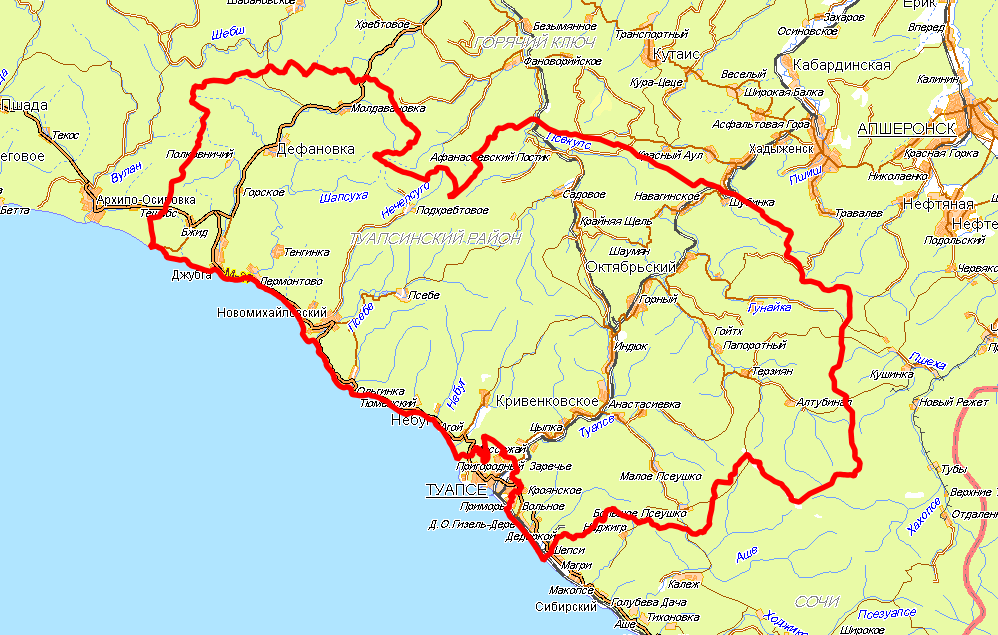 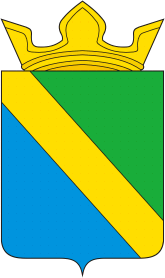 Туапсинский район
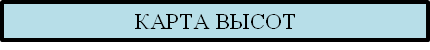 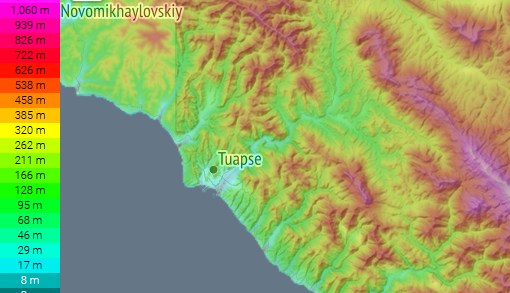 р. Туапсе
Протяженность – 35 км.
Бассейн – 352 км2.
Характер дна – песчаный, песчано-глинистый.
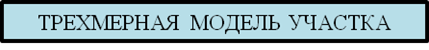 Справочная информация
Населенных пунктов – 64 шт;
количество домов – 35496 шт., 
население – 125876 человека, 
СЗО - 160, 
ПОО -19.
МОДЕЛЬ РАЗВИТИЯ ОБСТАНОВКИ
Угроза подтопления в п. Дедеркой МО Туапсинского района
 Краснодарского края
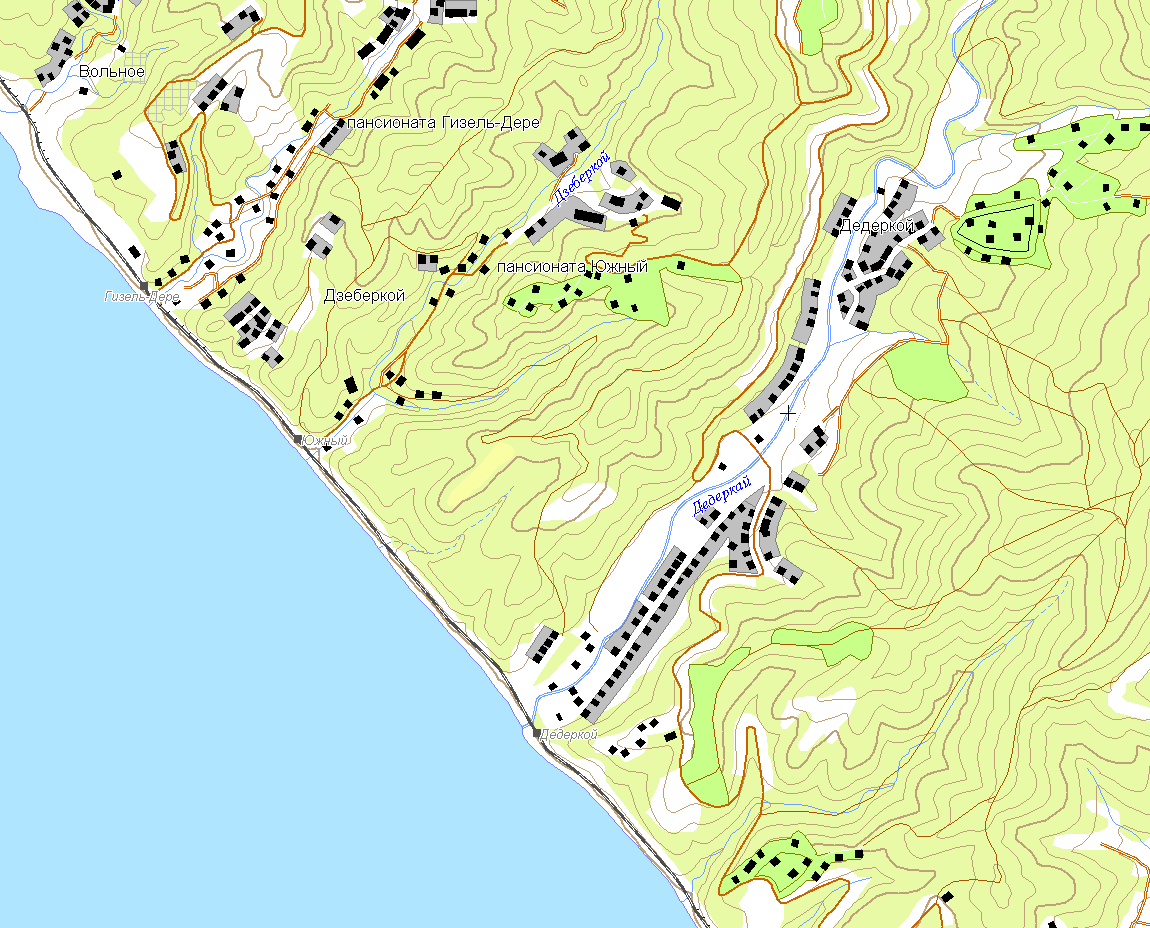 р. Дедеркай
За водным объектом ведется визуальное наблюдение.
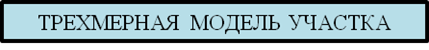 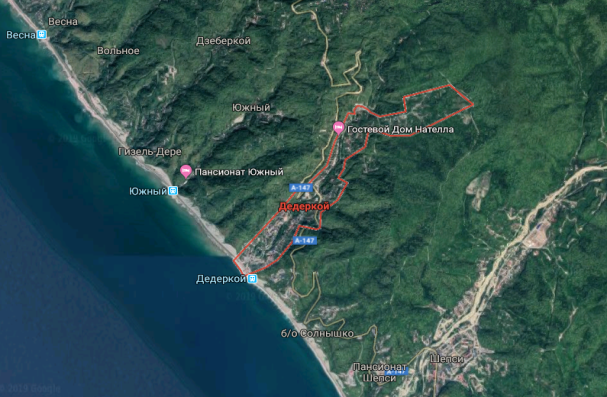 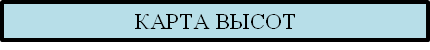 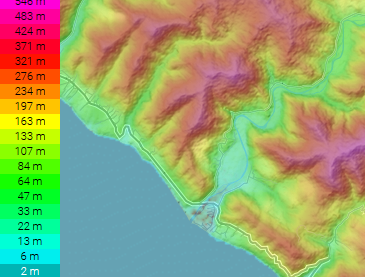 п. Дедеркой
УСЛОВНЫЕ ОБОЗНАЧЕНИЯ
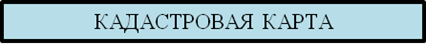 При наихудшем сценарии в зону подтопления попадает:
Справочная информация
Реки

Автомобильные дороги

Автомобильный мост

Железнодорожный мост

Разлив  при критическом уровне воды

Населенный пункт
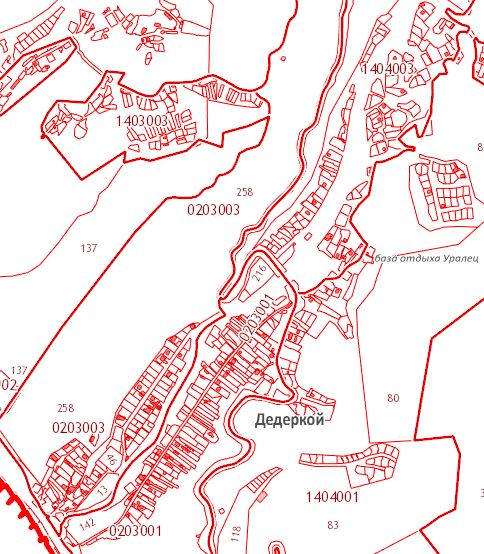 Реки
20 домов, 80 чел.
В п. Дедеркой проживает 759 чел., 308 дома, 2 СЗО, 0 ПОО.
МОДЕЛЬ РАЗВИТИЯ ОБСТАНОВКИ
Угроза подтопления в с. Шепси МО Туапсинского района
 Краснодарского края
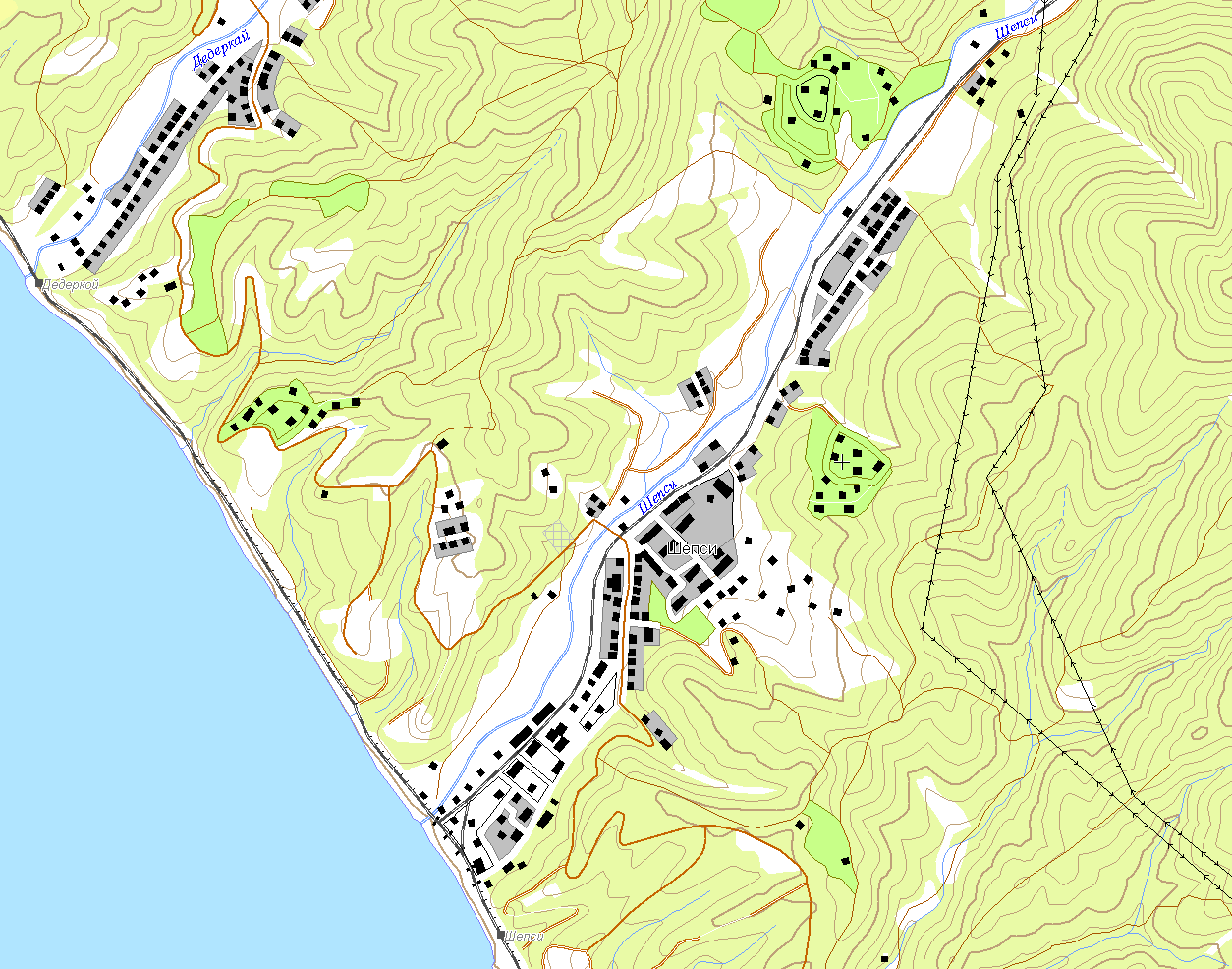 р. Шепси
За водным объектом ведется визуальное наблюдение.
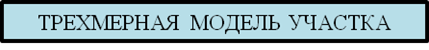 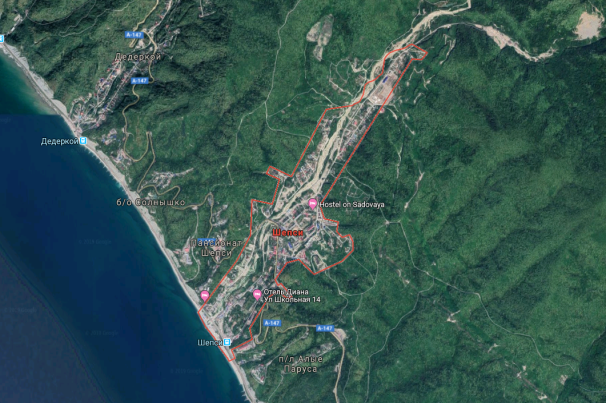 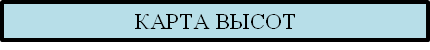 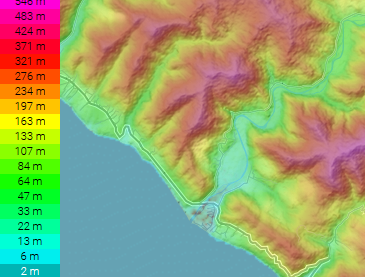 с. Шепси
УСЛОВНЫЕ ОБОЗНАЧЕНИЯ
При наихудшем сценарии в зону подтопления попадает:
Справочная информация
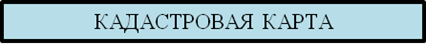 Реки

Автомобильные дороги

Автомобильный мост

Железнодорожный мост

Разлив  при критическом уровне воды

Населенный пункт
Реки
10 домов, 45 чел.
В с. Шепси проживает 3413 чел., 411 дома, 5 СЗО, 0 ПОО.
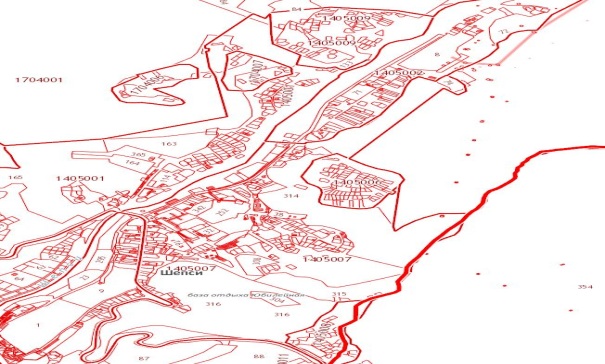 МОДЕЛЬ РАЗВИТИЯ ОБСТАНОВКИ
Угроза подтопления в г. Туапсе МО Туапсинский район
 Краснодарского края
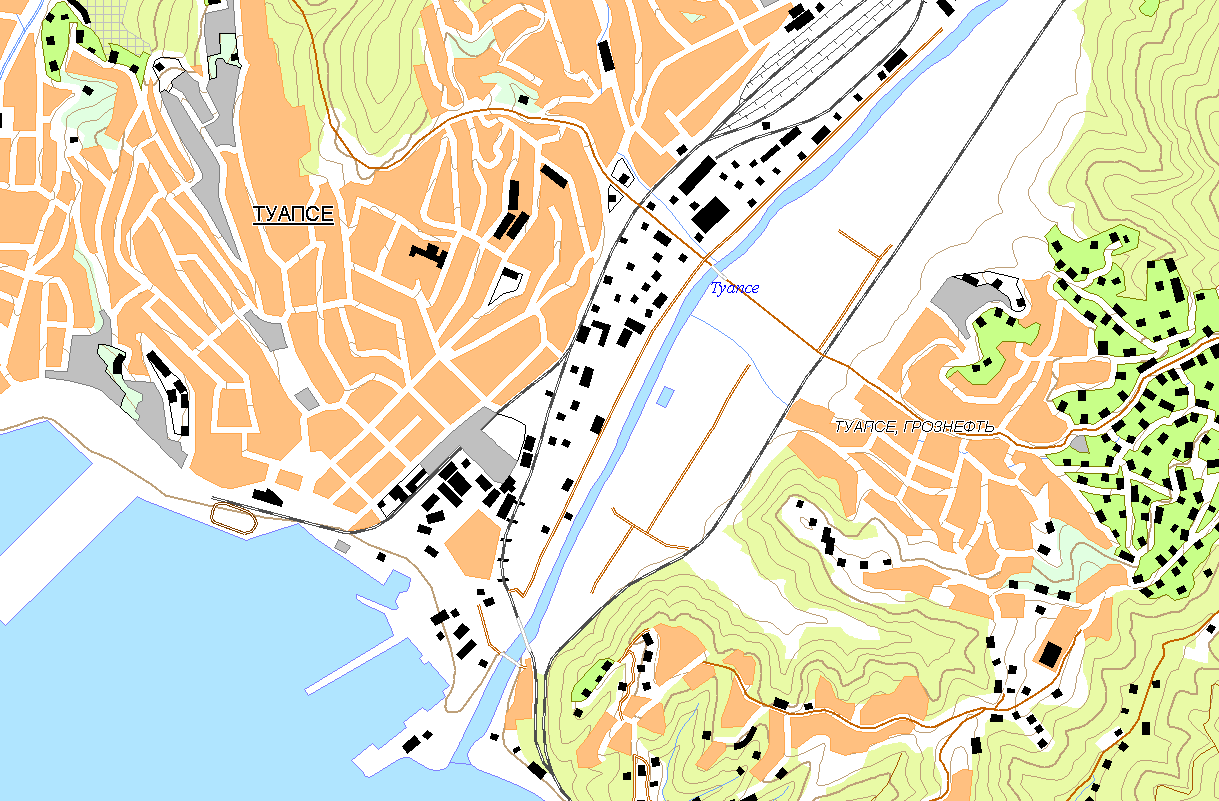 р. Туапсе
За водным объектом ведется визуальное наблюдение.
г. Туапсе
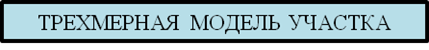 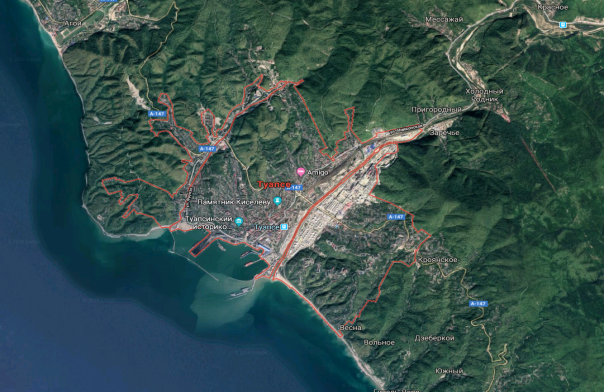 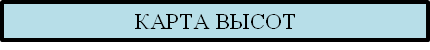 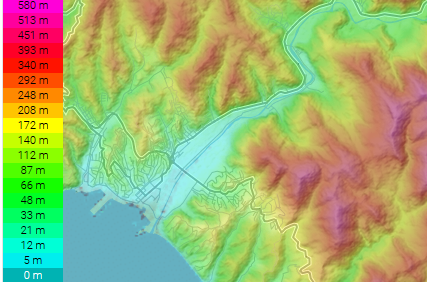 УСЛОВНЫЕ ОБОЗНАЧЕНИЯ
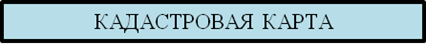 При наихудшем сценарии в зону подтопления попадает:
Справочная информация
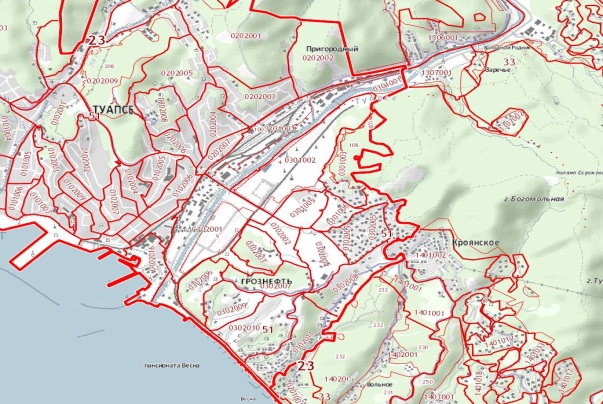 Реки

Автомобильные дороги

Автомобильный мост

Железнодорожный мост

Разлив  при критическом уровне воды

Населенный пункт

Гидропосты КЦГМС

Гидропосты СЦГМС «ЧАМ»

АГК ТЦМП
Реки
10 домов, 60 чел.;
7 км. автомобильных дорог;
3 автомобильных моста;
1 железнодорожный мост.
В г. Туапсе проживает 63185 чел., 19930 дома, 23 СЗО, 14 ПОО.
      Для размещения пострадавших предусмотрено 38 ПВР вместимостью 10240 чел.
МОДЕЛЬ РАЗВИТИЯ ОБСТАНОВКИ
Угроза подтопления в п. Агой МО Туапсинский район
 Краснодарского края
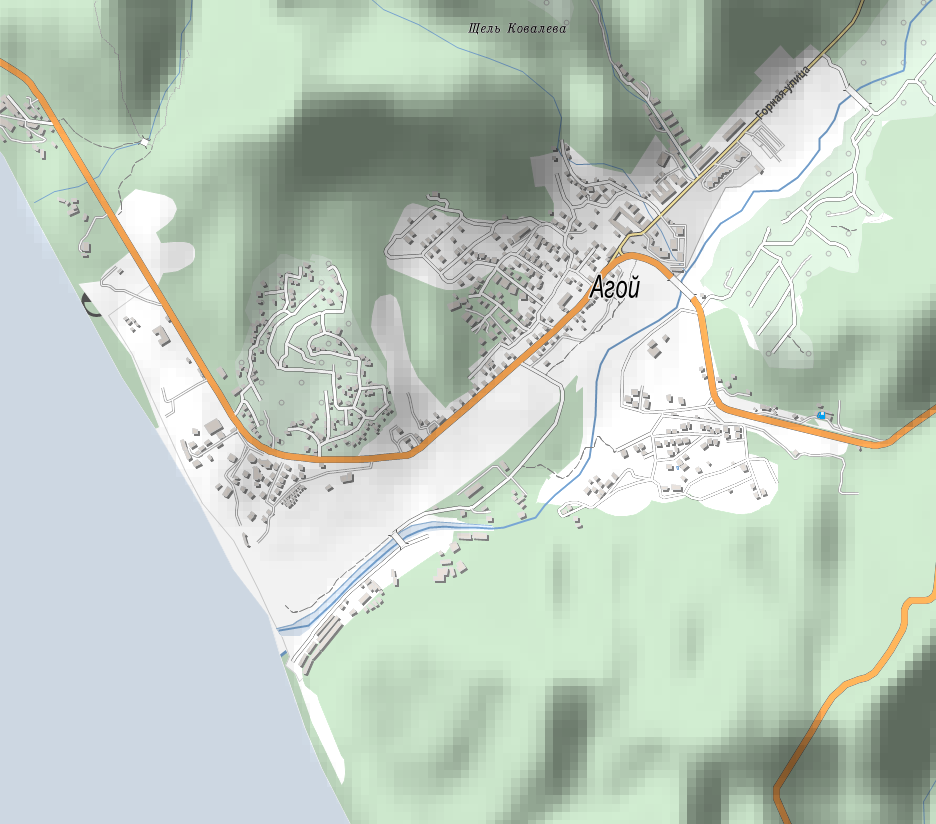 п. Агой
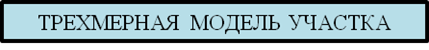 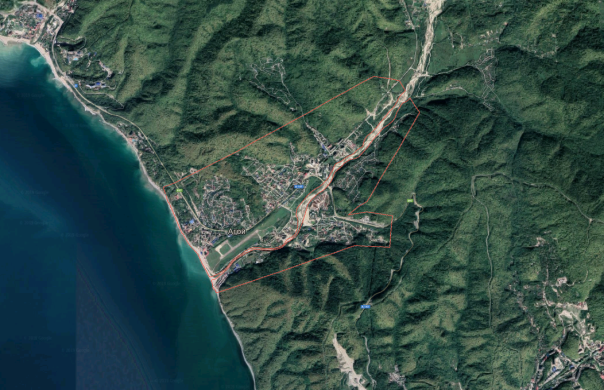 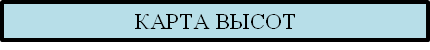 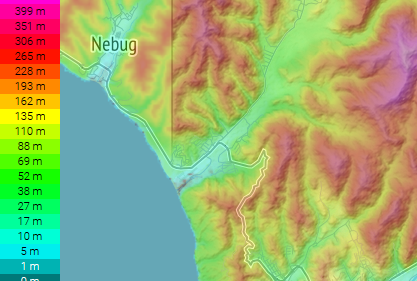 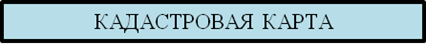 УСЛОВНЫЕ ОБОЗНАЧЕНИЯ
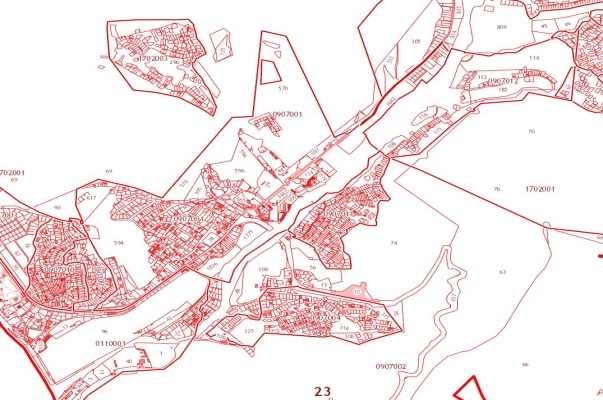 При наихудшем сценарии в зону подтопления попадает:
Справочная информация
Реки

Автомобильные дороги

Автомобильный мост

Железнодорожный мост

Разлив  при критическом уровне воды

Населенный пункт

Гидропосты КЦГМС

Гидропосты СЦГМС «ЧАМ»

АГК ТЦМП
р. Агой 
За водным объектом ведется визуальное наблюдение.
Реки
10 домов, 25 чел.;
4,21 км. автомобильных дорог;
4 автомобильных мостов;
0 железнодорожных мостов.
В п. Агой проживает 2876 чел., 387 домов, 5 СЗО, 0 ПОО.
      Для размещения пострадавших предусмотрено 38 ПВР вместимостью 10240 чел.